Jan H Jans, The Habitats and EIA Directive and the Role of National Courts; substantive and procedural aspects
General Context
Art. 19 TEU: ‘Member States shall provide remedies sufficient to ensure effective legal protection in the fields covered by Union law’
Principle of Effective Judicial Protection
Access to court; duty to give reasons
Role of Articles 6 and 13 ECHR
Article 47 EU Charter Fundamental Rights (Art. 6 EU: which shall have the same legal value as the Treaties)
Article 9 of the Aarhus Convention
When things go wrong…..
Consistent Interpretation
Direct effect
State liability
Consistent Interpretation
Ground rules: 
Marleasing  ‘as far as possible’
Pfeiffer: all national law
No duty before expiration implementation deadline
However, ‘CI-light’ according to Adeneler: courts must refrain as far as possible from interpreting domestic law in a manner which might seriously compromise attainment of the objective pursued by that directive
Priority of consistent interpretation; First CI, then DE
Problems:
CI always concerns the application of national law; is there a ‘connecting point’? 
Court is not a legislator or executive authority: To do whatever lies within their jurisdiction
No contra legem; Pupino; ‘A cow is not a horse’
Case Law CJEU: Slovak Brown Bear case
Example: Case Dutch Council of State
Agricultural project in the Netherlands, with significant effects on German Natura-2000 site
Habitats Directive in NL implemented via the Nature Conservation Act
Problem: definition of Natura-2000 site is explicitly restricted to “Dutch” sites only (legislative amendment is pending)
What if the restriction is more implicit?
Route 1: Consistent interpretation of NCA (contra legem?)
Route 2: Consistent interpretation of Dutch Environmental Management Act (but what if it concerns an activity for which no “environmental permit” is required?)
Direct Effect
Ground rules:
To rely on European law before a national court
‘unconditional and sufficiently precise’
Vertical direct effect: a citizen relying on Community law vis a vis public authorities (central, regional, local etc.)
Duty for courts and public authorities alike; Costanzo obligation
Consequences: national law to set aside; cannot be applied against individuals
Problems:
Discretion; Waddenzee case (Habitats Directive); Kraaijeveld case (EIA Directive)
Direct effect and ‘individual rights’?
Inverse direct effect: state relies on directive against an individual; Wells case, Flughafen Salzburg case
Case study; Baker v Bath and North East Somerset Council
The Case: Claimant seeks to quash three planning permissions granted by the local authority for the expansion of two waste management sites run by Hinton Organics. Original permit dates from 1999.
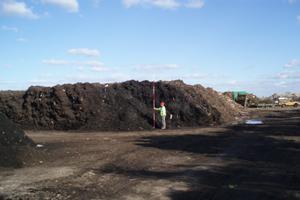 The EIA Directive
Annex I identifies projects which must be made subject to an environmental impact assessment and annex 2 contains those which may be subject to such an assessment.
For annex II projects Member States shall determine through:
(a) a case by case examination, or
(b) thresholds or criteria set by the Member State whether the project shall be made subject to an assessment.
Project was below the treshhold defined in national law implementing the Directive
Why is this case a good example of the doctrine developed in Wells?
The original planning permission of 1999 was not submitted to EIA either. What to do about that?
To disapply national regulations not in conformity with the Directive
“This court clearly is able to disapply a particular provision of the regulations if that provision is inconsistent with a Directive which it purports to implement and that is what I am asked to do in the circumstances of this case…..
I have come to the conclusion that the regulations do not ….. properly implement the Directive. This is because they seek to limit consideration for the purposes of screening to consideration of the change or extension on its own. That is, in my view, contrary to the purpose of and the language of the Directive and the approach that should be adopted as set out by the court.”
“Accordingly, the order that I make is that all three permissions must be quashed.”
State Liability
Ground rule: „that individuals who have been harmed have a right to reparation if three conditions are met: the rule of European Union law infringed must be intended to confer rights on them; the breach of that rule must be sufficiently serious; and there must be a direct causal link between that breach and the loss or damage sustained by the individuals”
Problems:
Individual rights?
Environmental damage?
Causality
Case law: Jutta Leth
Facts
Reasoning of the CJEU
Comments
Procedural consequences: standing, costs, etc
Ground rules:
Procedural autonomy; applicability of national procedural law (Rewe/Comet case law)
In the absence of specific harmonising provisions: procedural autonomy (time limits, costs, locus standi etc)
Equivalence (or non-discrimination); the rules that govern a dispute with a EU dimension may not be less favourable than those governing similar domestic actions
Effectiveness (effet utile; rule of reason); the rules must not render virtually impossible or excessively difficult the exercise of rights conferred by the EU legal order
Growing importance of Article 47 EU Charter Fundamental Rights (right to an effective remedy)
From Procedural Autonomy to Aarhus Compatability (1)
EIA Directive has ‘imported’ Art. 9(2, 4) of the Aarhus Convention by ‘copy/paste’
Djurgarden case
Members of the ‘public concerned’, must be able to have access to a review procedure to challenge the decision on a request for development consent
Article 11 of the EIA Directive precludes a provision of national law which reserves the right to bring an appeal against a decision on projects which fall within the scope of that directive, as amended, solely to environmental protection associations which have at least 2 000 members
From Procedural Autonomy to Aarhus Compatability (2)
Habitats Directive ‘imports’ Art. 9(3-4) of the Aarhus Convention via the case law of the CJEU 
Slovak Brown Bear case
Article 9(3) of the Aarhus Convention does not have direct effect in EU law
it is for the national court, in order to ensure effective judicial protection in the fields covered by EU environmental law, to interpret its national law in a way which, to the fullest extent possible, is consistent with the objectives laid down in Article 9(3) of the Aarhus Convention
in order to enable an environmental protection organisation to challenge before a court a decision taken following administrative proceedings liable to be contrary to European Union environmental law.
Article 9 (3-4) Aarhus Convention
(3) In addition and without prejudice to the review procedures referred to in paragraphs 1 and 2 above, each Party shall ensure that, where they meet the criteria, if any, laid down in its national law, members of the public have access to administrative or judicial procedures to challenge acts and omissions by private persons and public authorities which contravene provisions of its national law relating to the environment. 
4. In addition and without prejudice to paragraph 1 above, the procedures referred to in paragraphs 1, 2 and 3 above shall provide adequate and effective remedies, including injunctive relief as appropriate, and be fair, equitable, timely and not prohibitively expensive. Decisions under this article shall be given or recorded in writing. Decisions of courts, and whenever possible of other bodies, shall be publicly accessible
Case study: Trianel case
EIA in Germany
Implementation of Directive 2003/35 by the Umweltrechtbehelfsgesetz
environmental organisations can only bring actions on grounds of the violation of legislation which confers individual rights („dem Umweltschutz dienen, Rechte Einzelner begründen und für die Entscheidung von Bedeutung sind“)
CJEU: A non-governmental organisation, which promotes environmental protection, can derive the right to rely before the courts, in an action contesting a decision authorising projects likely to have significant effects on the environment when, on the ground that the rules relied on protect only the interests of the general public and not the interests of individuals, national procedural law does not permit this
Aftermath of the Trianel case
Germany changed its law and broadened the grounds for appeal of NGOs
However, they inserted a new provision:
Soweit der Verwaltungsbehörde bei der Anwendung umweltrechtlicher Vorschriften eine Beurteilungsermächtigung eingeräumt ist, ist eine behördliche Entscheidung im gerichtlichen Verfahren nur daraufhin zu überprüfen, ob
1.  der Sachverhalt vollständig und zutreffend erfasst wurde,
2.  die Verfahrensregeln und die rechtlichen Bewertungsgrundsätze eingehalten wurden,
3.  das anzuwendende Recht verkannt wurde,
4.  sachfremde Erwägungen vorliegen.
What do you think of this?
Varia (1)
Availability at national law for interim relief measures
Case C-416/10 Križan; members of the public concerned must be able, in the context of the action provided for by that provision, to ask the court or competent independent and impartial body established by law to order interim measures such as temporarily to suspend the application of a permit, within the meaning of Article 4 of that directive, pending the final decision
pending case Case C‑530/11, Commission v. UK
Preclusion/Präklusion?
Varia (2)
Costs of litigation (‘not prohibitively expensive’)
Edwards case, C-260/11
 people should not be prevented from pursuing a claim by reason of the financial burden which might arise as a result
the court should not exclusively look at the estimated financial resources of an “average” claimant, as this may have little connection with the situation of the person concerned. Nor must one look solely at the claimant’s financial situation
the court may also take into account the situation of the parties concerned, whether the claimant has a reasonable prospect of success, the importance of what is at stake for the claimant and for the protection of the environment, the complexity of the relevant law and procedure, the potentially frivolous nature of the claim at its various stages, and the existence of a national legal aid scheme or a costs protection regime.